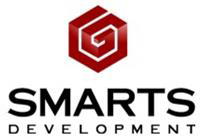 Офисные помещения в 4-х и 11-ти этажных зданиях, общая S –  2527 кв. м.
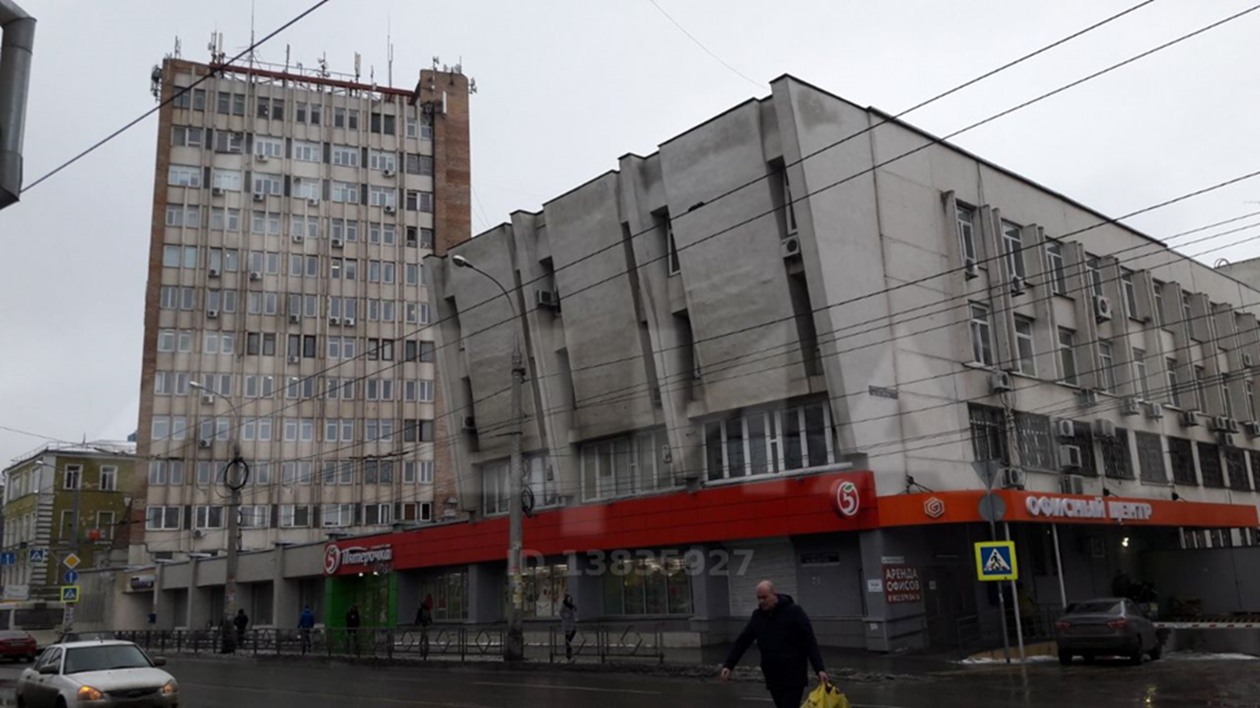 Адрес: 
Самарская область, г. Самара,
ул. Льва Толстого, д.135
Инфраструктура в шаговой доступности
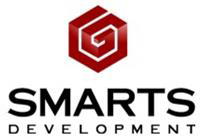 Остановки общественного транспорта
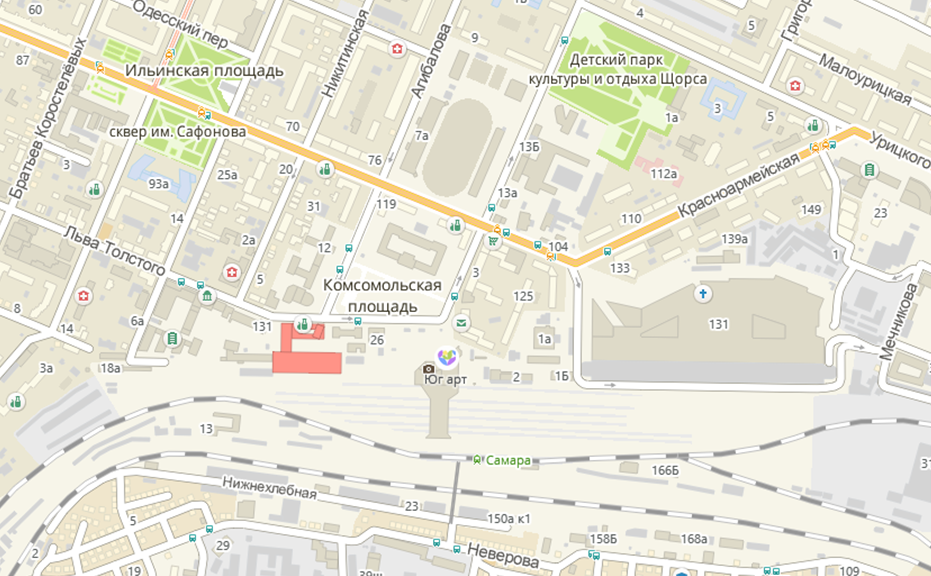 Ж/д вокзал
Бизнес-центры
Административные здания
Торгово-развлекательные комплексы
Спортивные объекты
Культурные объекты, музеи
Локация
Ул. Большевистская, 60
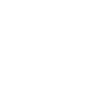 Описание объекта недвижимости
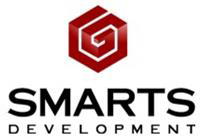 Технические параметры объекта
Сведения об объекте
Год постройки:  
1990 год

Назначение:  
нежилое

Право на объект:  
Собственность

Площадь помещений в собственности:  
4-х этажное здание (1-4 эт.) – 1807,50 кв.м.
11-ти этажное здание (9-11 эт.) – 719,50 кв.м.
Фундамент – кирпичный ленточный;
Наружные стены – ж/б панели;
Материал стен  4-х этажное здание 
      (1-4 эт.) – панель ж/б;
Материал стен 11-ти этажное здание
      (9-11 эт.) – кирпич;
Перекрытия – ж/б плиты;
Отопление – центральное;
ХВС – центральное;
ГВС – центральное;
Канализация – сброс в городскую сеть;
Вентиляция – естественная;
Электрическая мощность –  
      -  1-4 эт. здание - 81 кВт/ II категория; 
      -  9-11 эт. здание - 32,9 кВт/II категория; 
      -  освещение/16.6 кВт/ II категория.
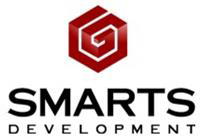 Планировка подвала
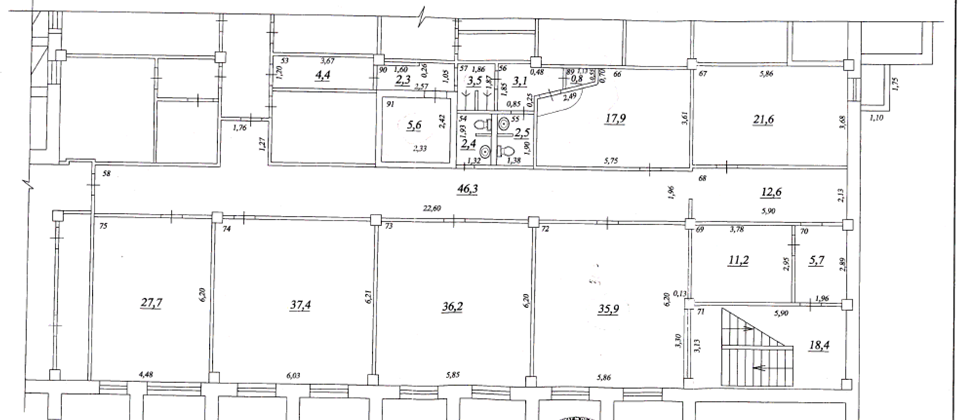 Ул. Большевистская,60
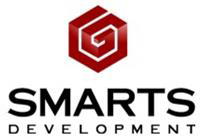 Планировка 1-го этажа
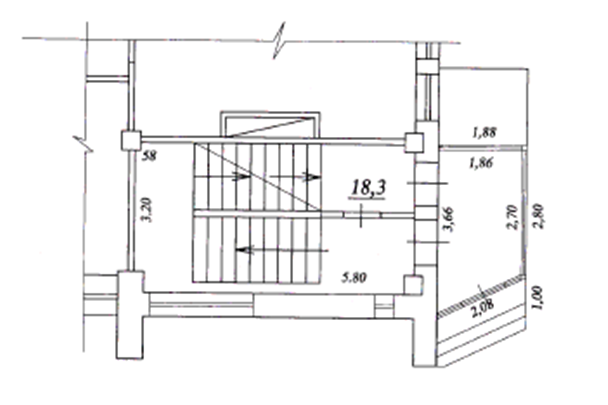 Ул. Большевистская,60
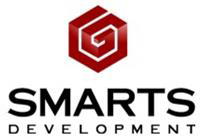 Планировка 2-го этажа
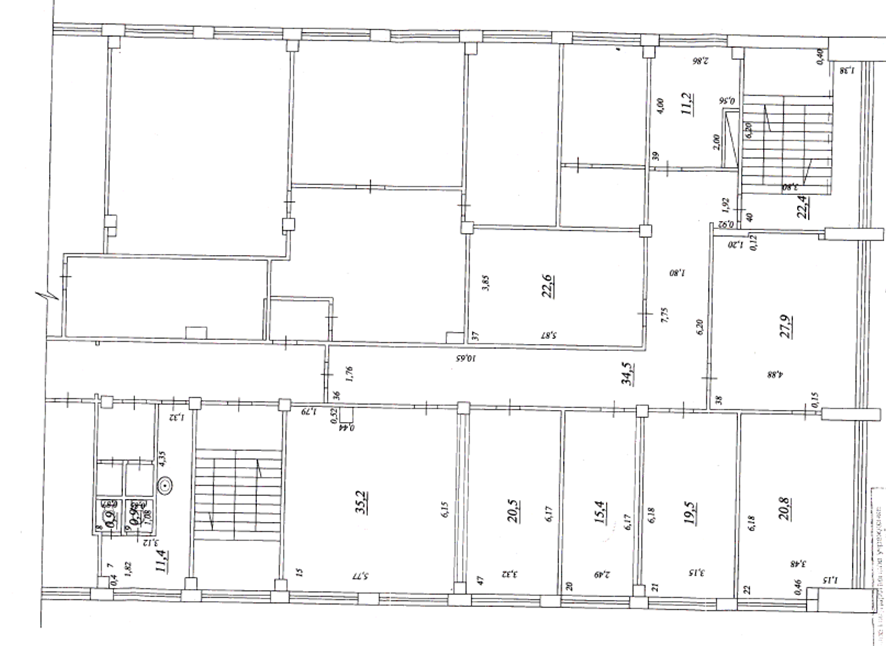 Ул. Большевистская,60
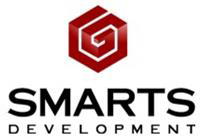 Планировка 3-го этажа
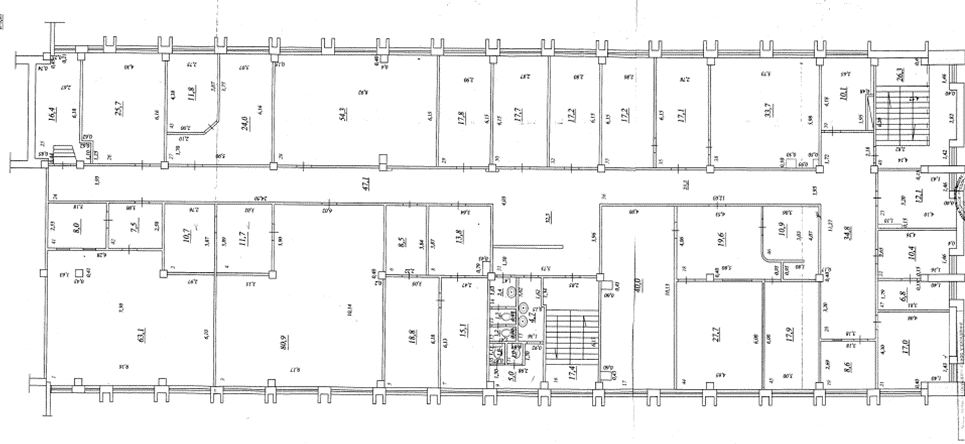 Ул. Большевистская,60
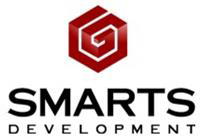 Планировка 4-го этажа
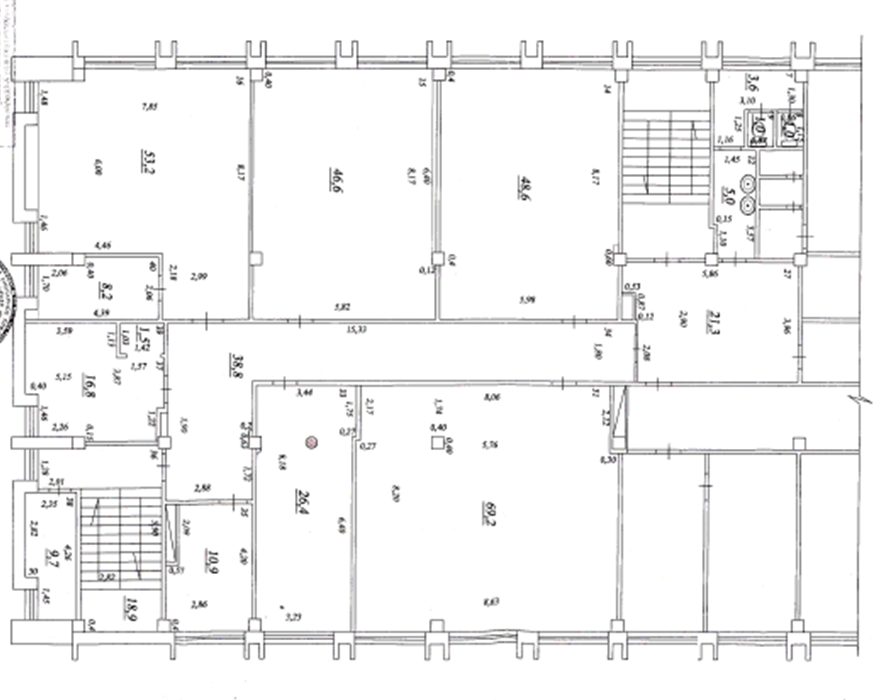 Ул. Большевистская,60
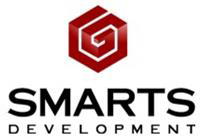 Планировка 9-го этажа
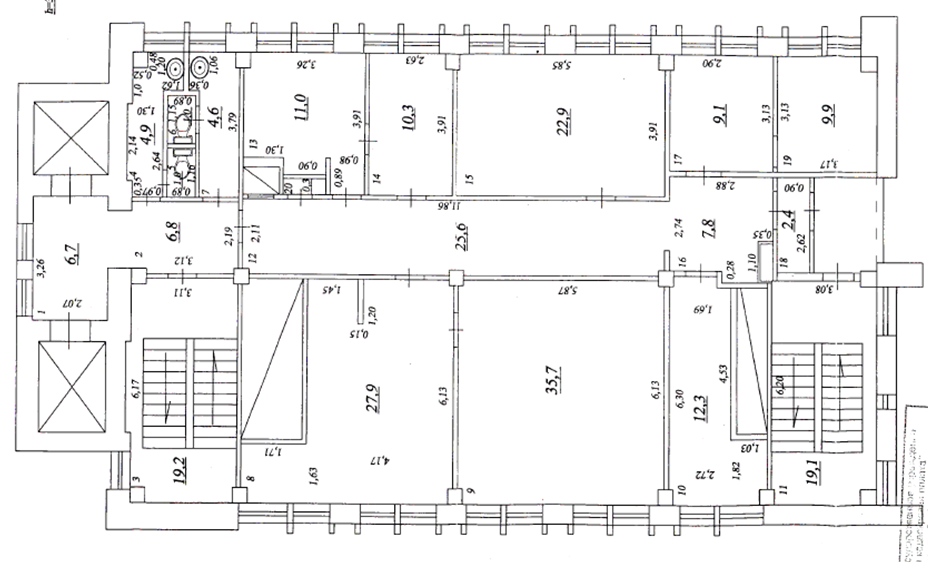 Ул. Большевистская,60
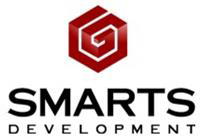 Планировка 10-го этажа
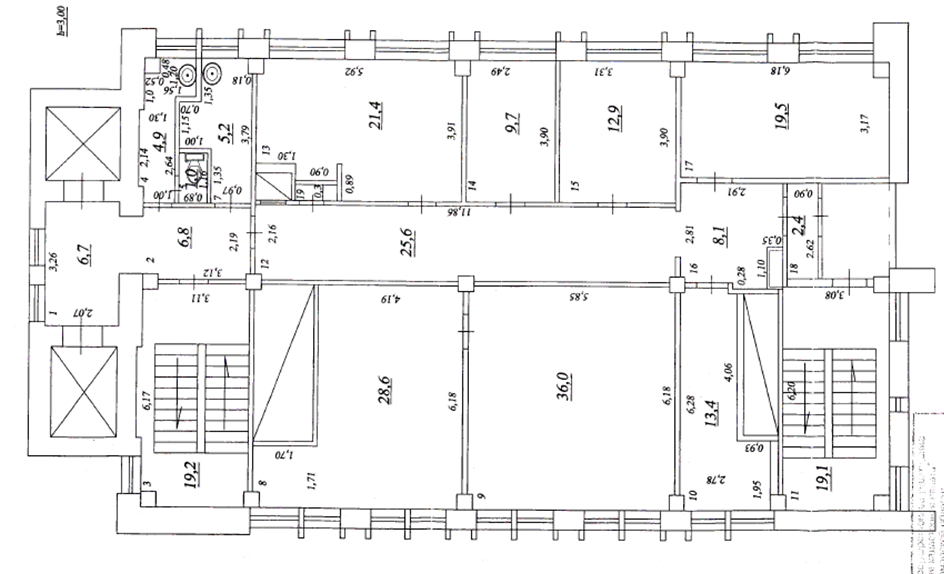 Ул. Большевистская,60
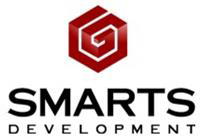 Планировка 11-го этажа
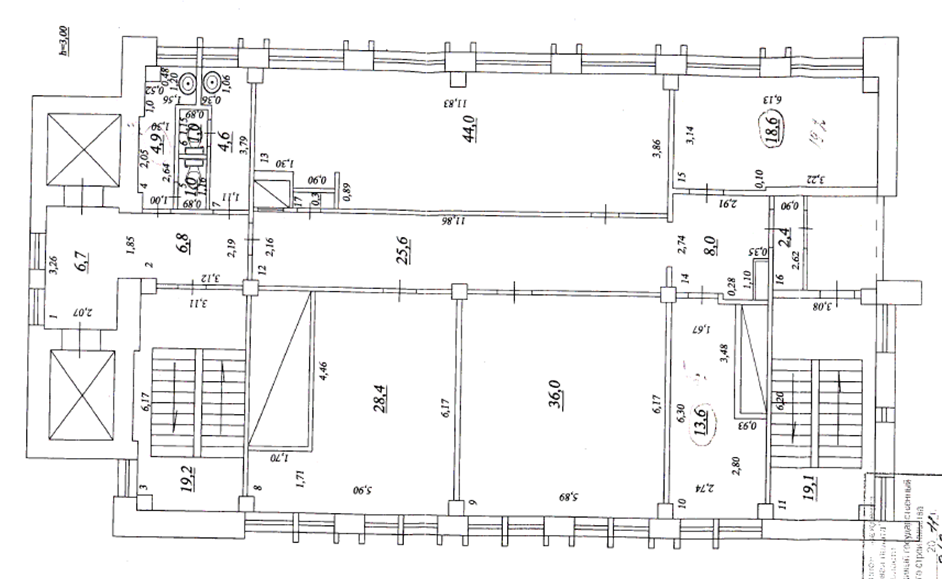 Ул. Большевистская,60
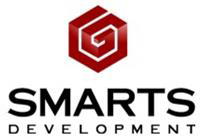 Земельный участок
Кадастровый номер:  
63:01:0103001:507

Площадь:
12 278,88  кв.м.

Категория земель:  
Земли населенных пунктов

Вид права:
Общедолевая собственность
304/6139

Разрешенное использование:
Предприятие связи
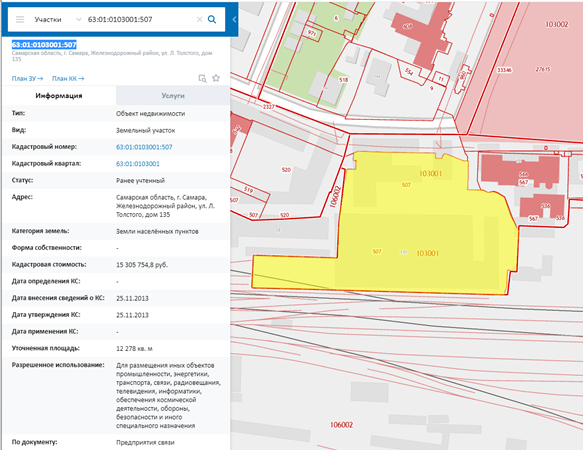 Ул. Большевистская,60
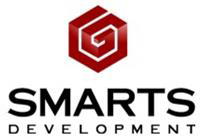 Потенциал использования
Коммерческие цели, включая, но не ограничиваясь:

офис, коворкинг;

дата-центр, производство;

учебный, досуговый центр;

гостиница, хостел, капсульный отель;

коммерция;
Ул. Большевистская,60